Фізичні основи надійності
Причини порушення працездатності деталей машин
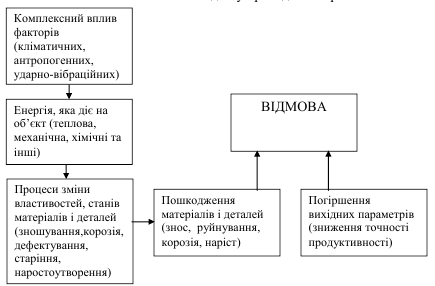 Процес формування відмов
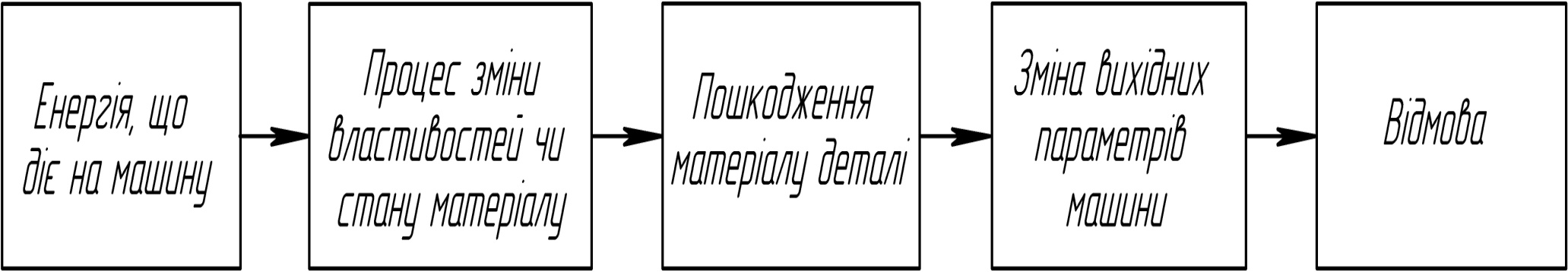 Типові залежності проходження процесів втрати працездатності за часом
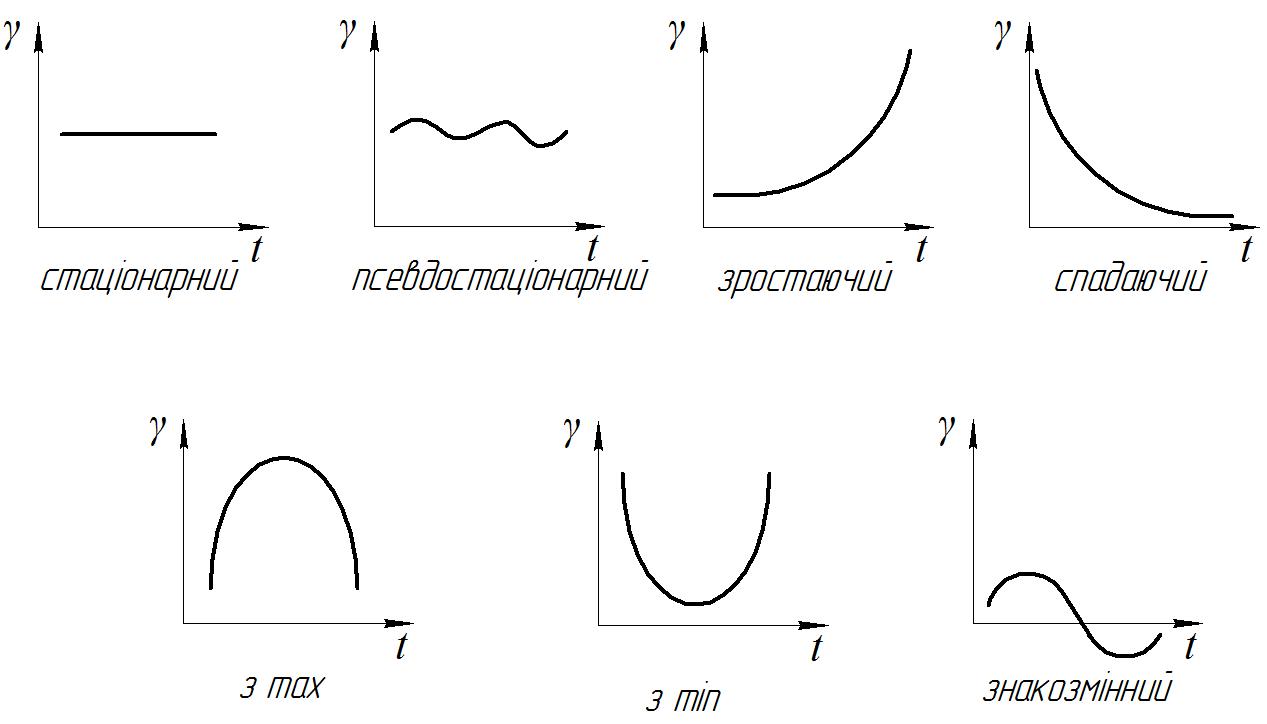 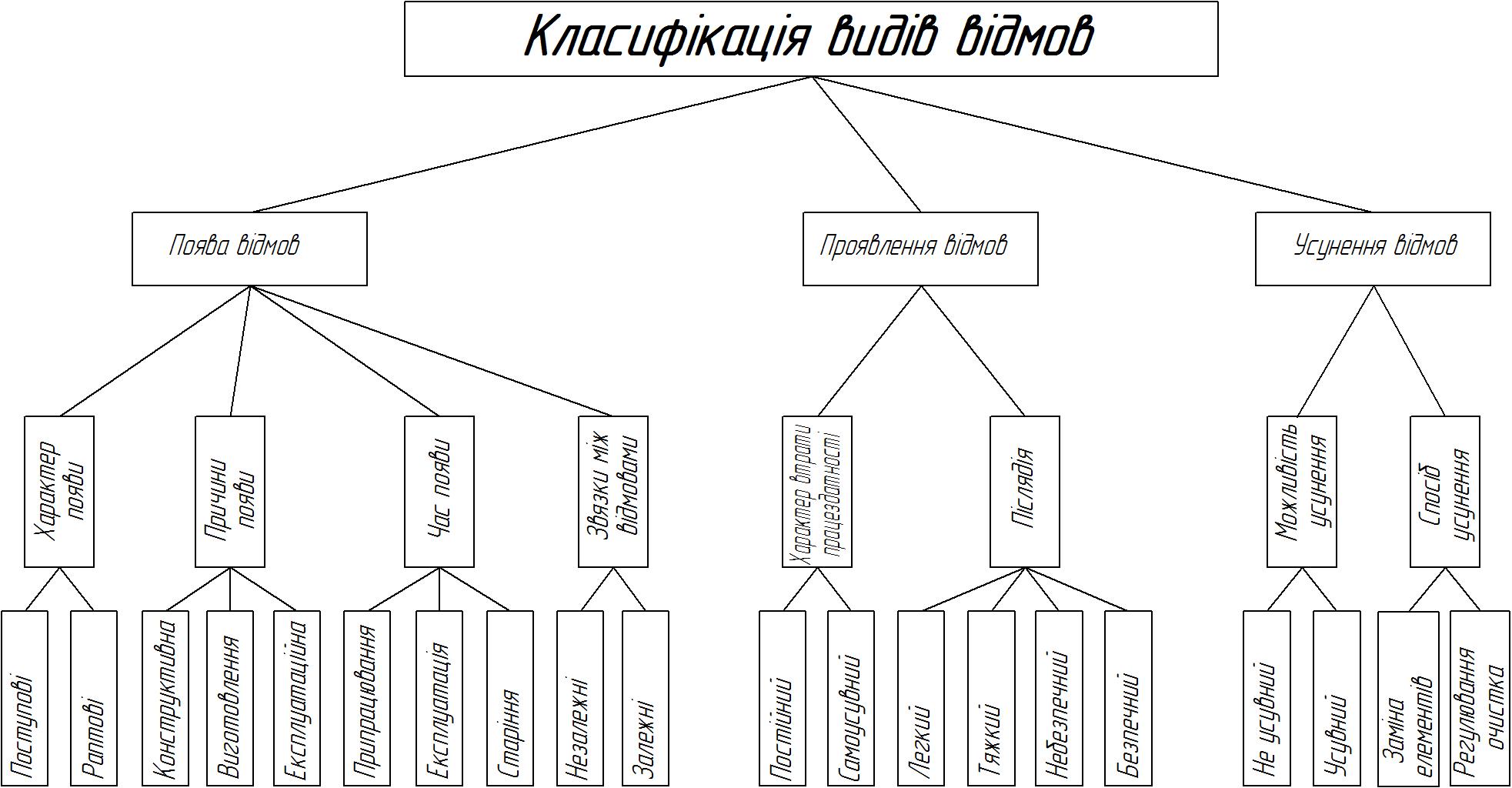 Тертя
Тертя – це процес опору відносному переміщенню двох  контактуючих тіл, який супроводжується дисипацією енергії.
Класифікація видів тертя
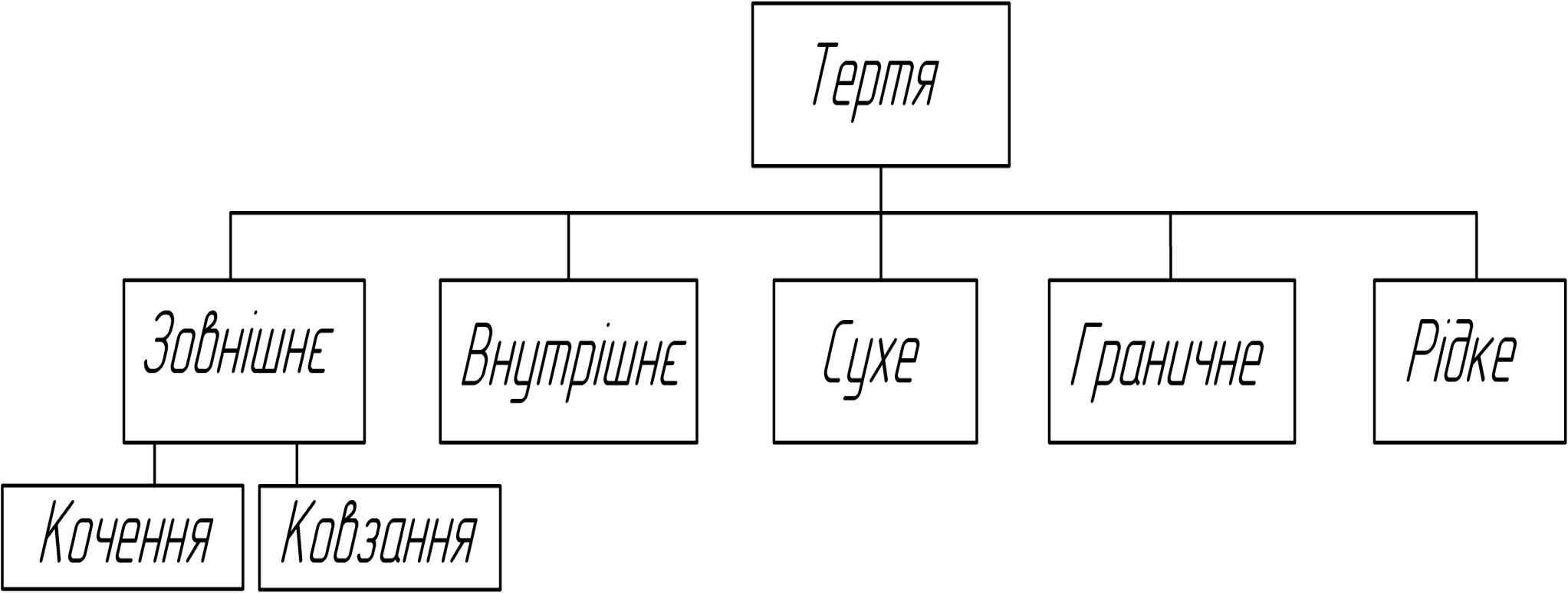 Закони тертя ковзання
1. Тертя не залежить від площі дотику між тілами.
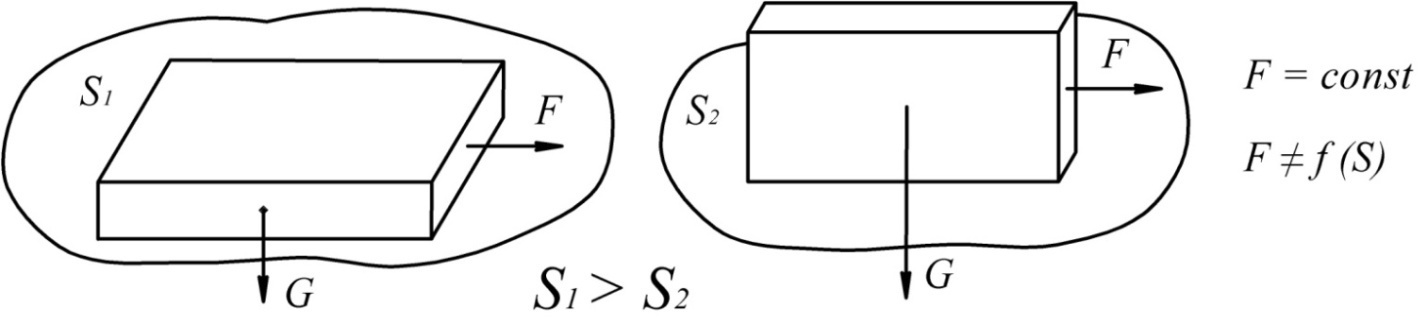 2. Сила тертя пропорційна навантаженню на тіло ковзання.
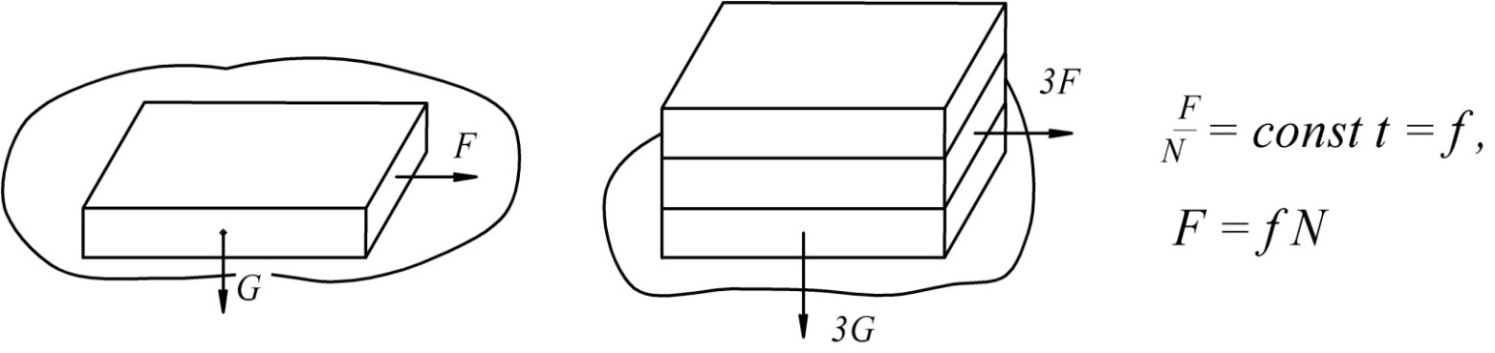 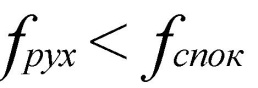 3. Коефіцієнт тертя спокою більше коефіцієнту тертя руху:
Причини тертя:
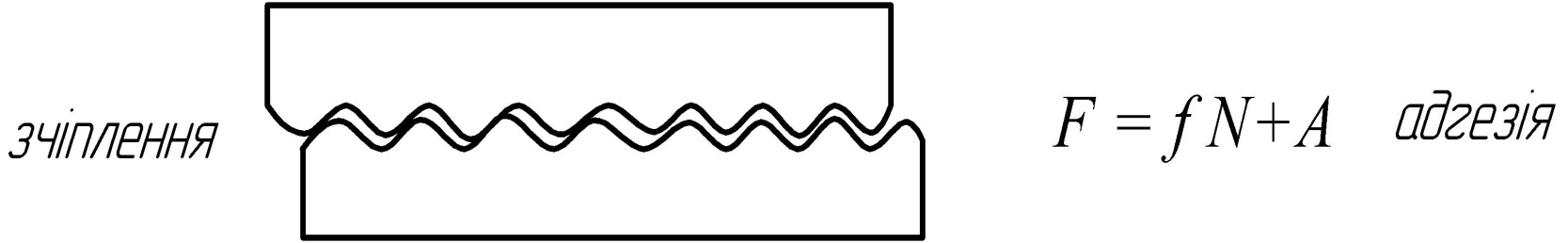 ТЕРТЯ КОЧЕННЯ
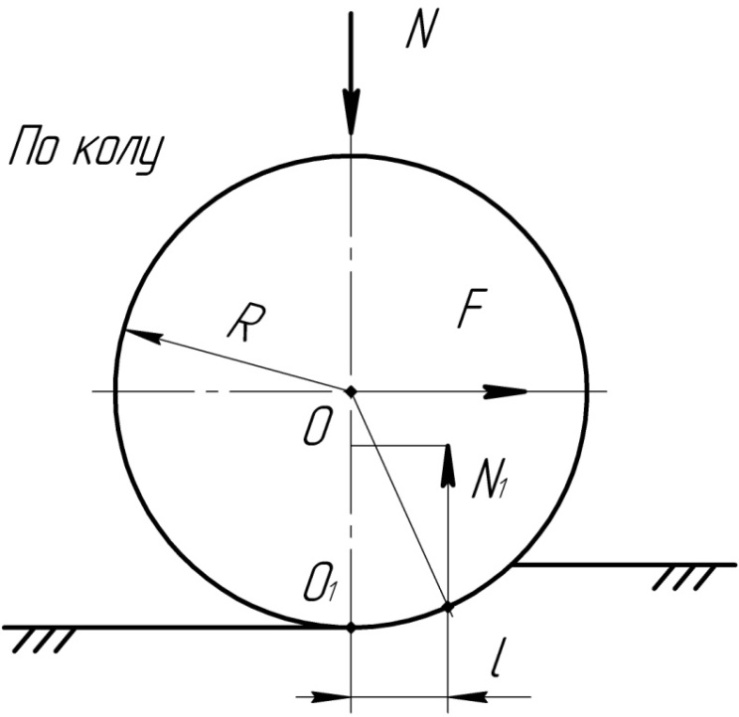 Сила тертя по Грандвуане:
(кочення кола по піску)
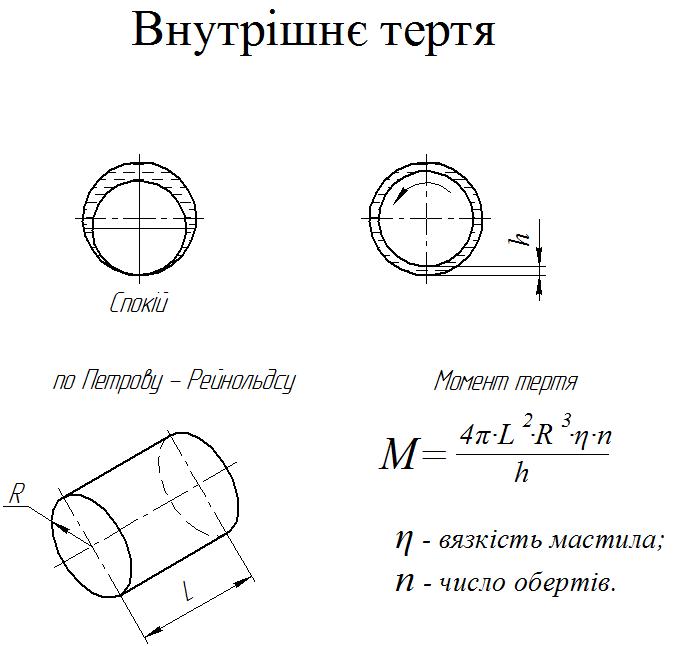 Основний вплив на процес зношування виявляє постійне виникнення і руйнування фрикційних зв’язків. По Крагельському виділені наступні фрикційні зв’язки
Пружне відтиснення матеріалу
Пластичне відтиснення матеріалу
Мікрорізання
Руйнування плівок
Руйнування основного металу
ОСНОВНІ ВИДИ ЗНОШУВАННЯ

механічне зношування: абразивне, зношування від втомленості, гідроабразивне, газоабразивне, ерозійне, гідроерозійне, газоерозійне, фретинг;

корозійно-механічне: фретинг - корозія, окислювальне, заїдання;

при дії електричного струму.
КОРОЗІЯ
Електрохімічне поверхневе руйнування металів (корозія) - відбувається внаслідок хімічної або електрохімічної взаємодії їх з навколишнім середовищем.
 За типом корозію поділяють на хімічну і електрохімічну, 
За видами - на атмосферну, місцеву, суцільну, підповерхневому, наскрізну, структурну та міжкристалічну. 
Типи корозії розрізняються механізмом взаємодії металу з корозійної (навколишнього) середовищем, а види - корозійними середовищами і характером руйнування.